石川啄木
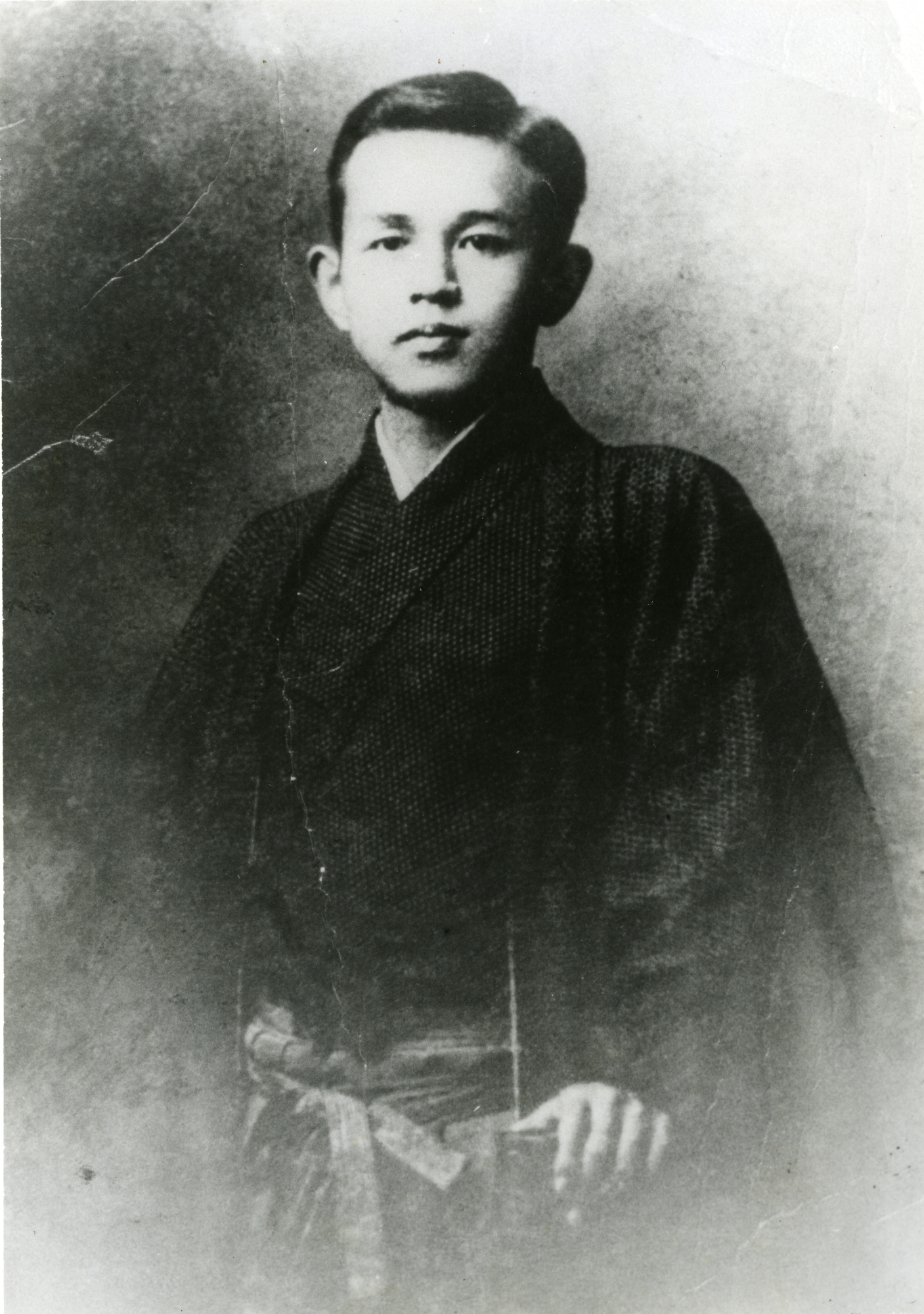 いしかわ	たくぼく
命：
1886年2月20日～1912年4月13日

郷里：
岩手県、南岩手郡、日戸村の常光寺

について：
歌人、短歌、日常生活、孤独感、貧困
明治19-明治45
ひのと
どこじ
たんか
こどくかん
石川の若いころ
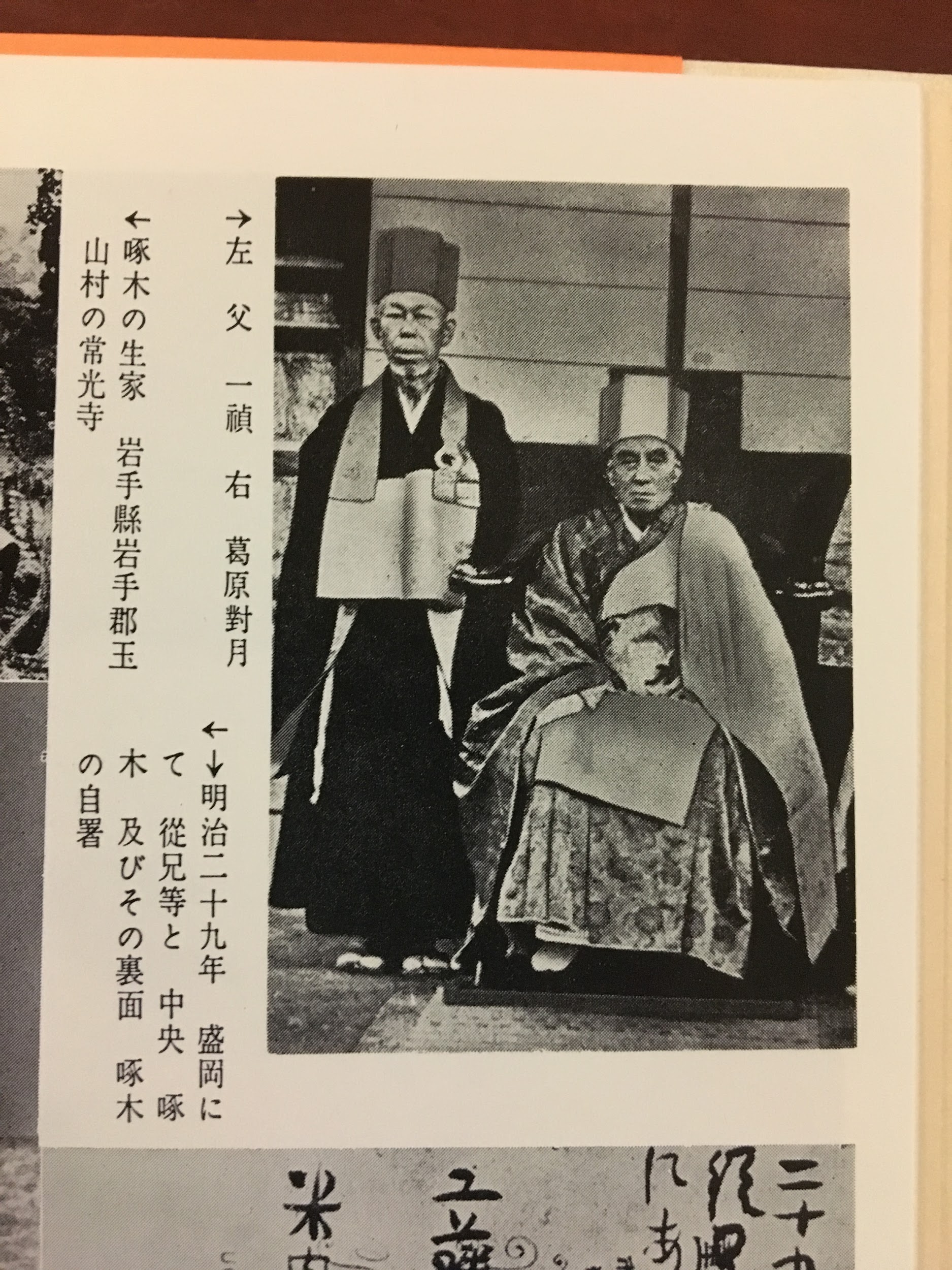 実名は工藤ー
父は住職、従って渋民村に移住した
中学でのちに妻になる堀合節子、知り
合った
1901から1903年文学の興味を持つになった
くどうはじめ
しぶたみむる
ほりあい・せつこ
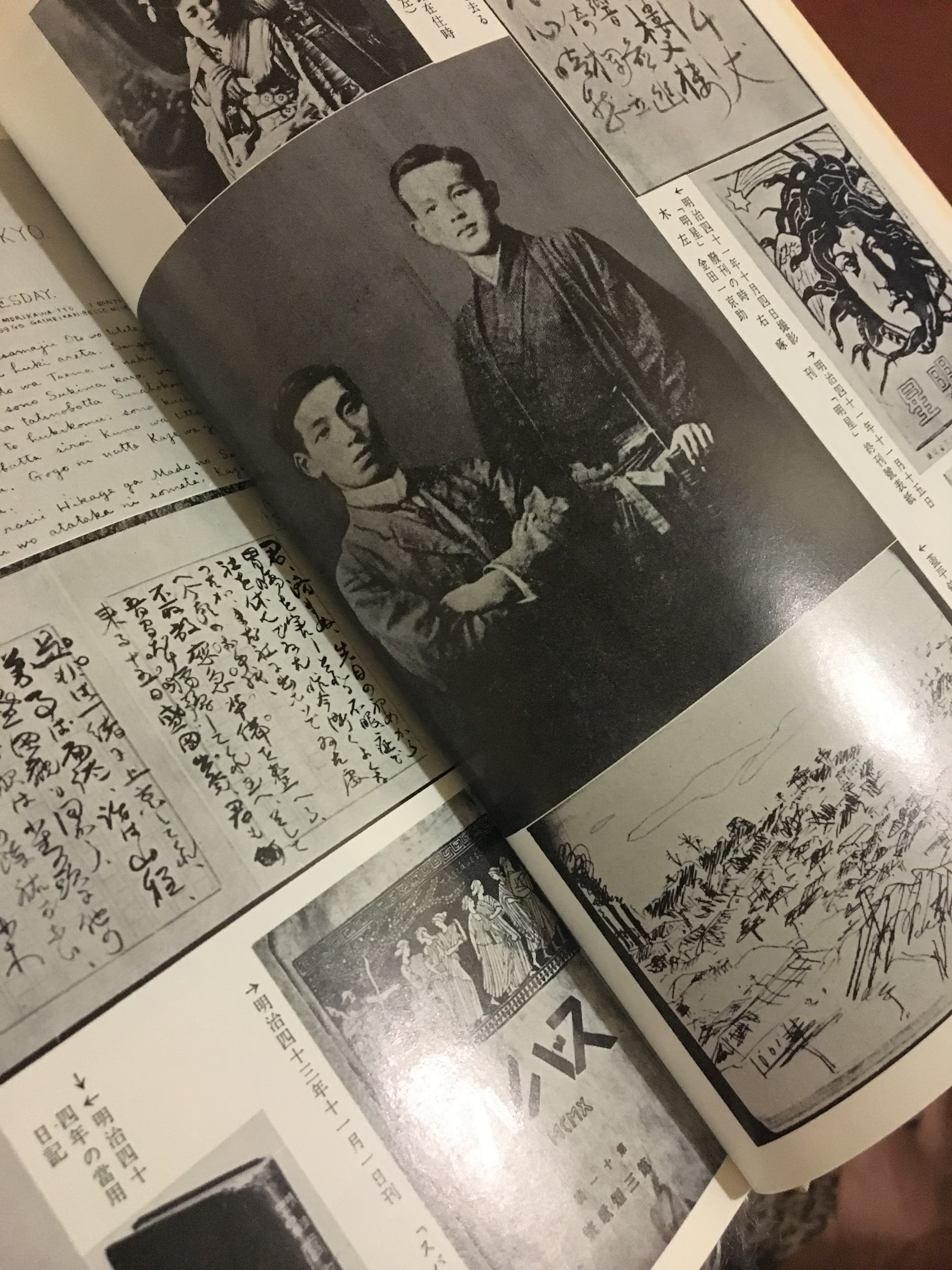 歌人の生活
1903年, 雑誌『明星』に彼の作歌を入れた
1905年、『あこがれ』を出版した
1910年、第一歌集『一握の砂』も出版した
みょうじょう
いちあくのすな
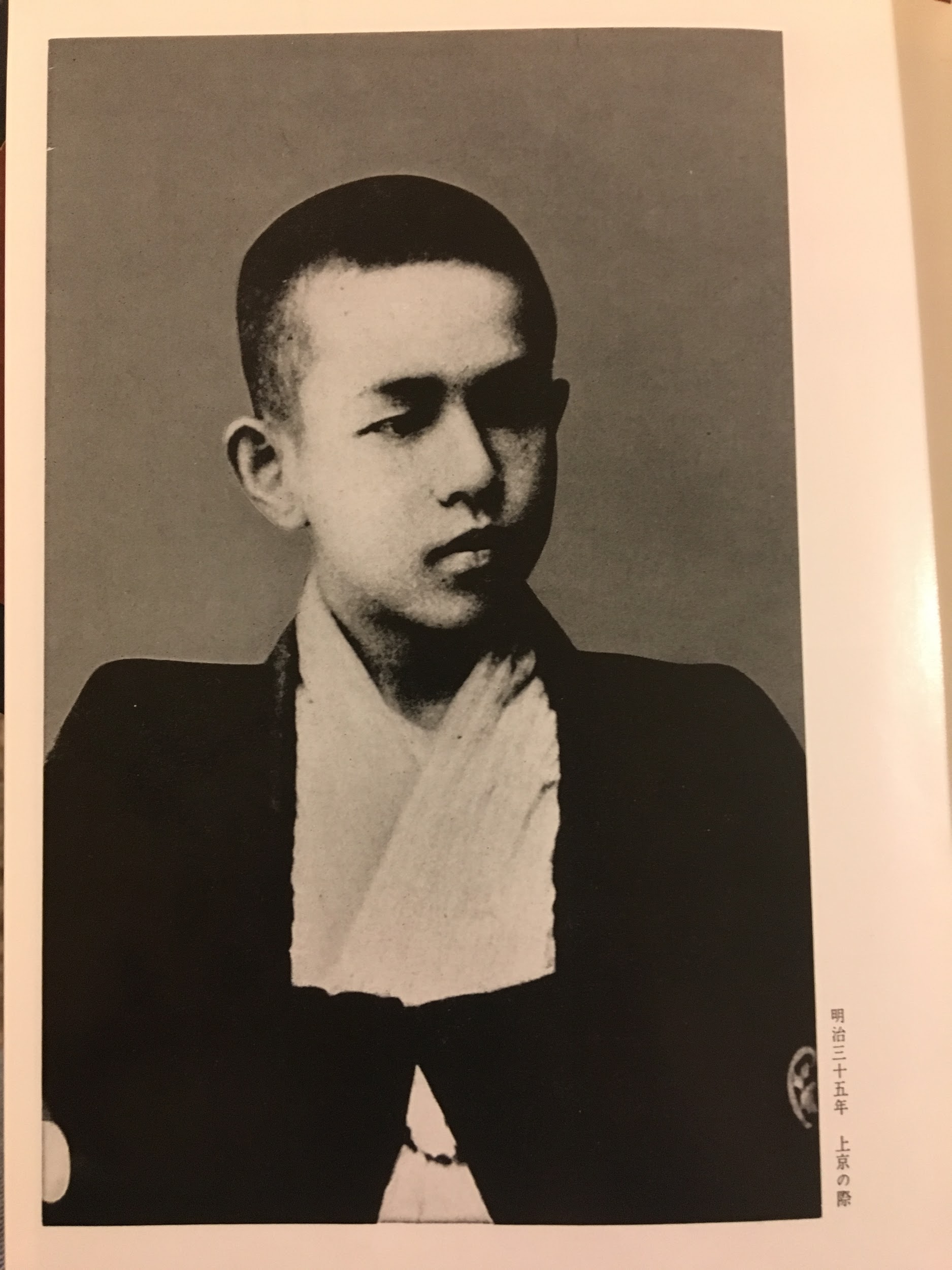 結核
1911年で、病気回復のために小石川に
移った
節子は肺尖と診断された、浮気をして
いた、離縁をしていた
1912年4月9日、石川の母を亡くなった
4月13日、石川は結核で亡くなった
はいせん
しんだん
うわき
[Speaker Notes: 結核で亡くなりました]
一握の砂
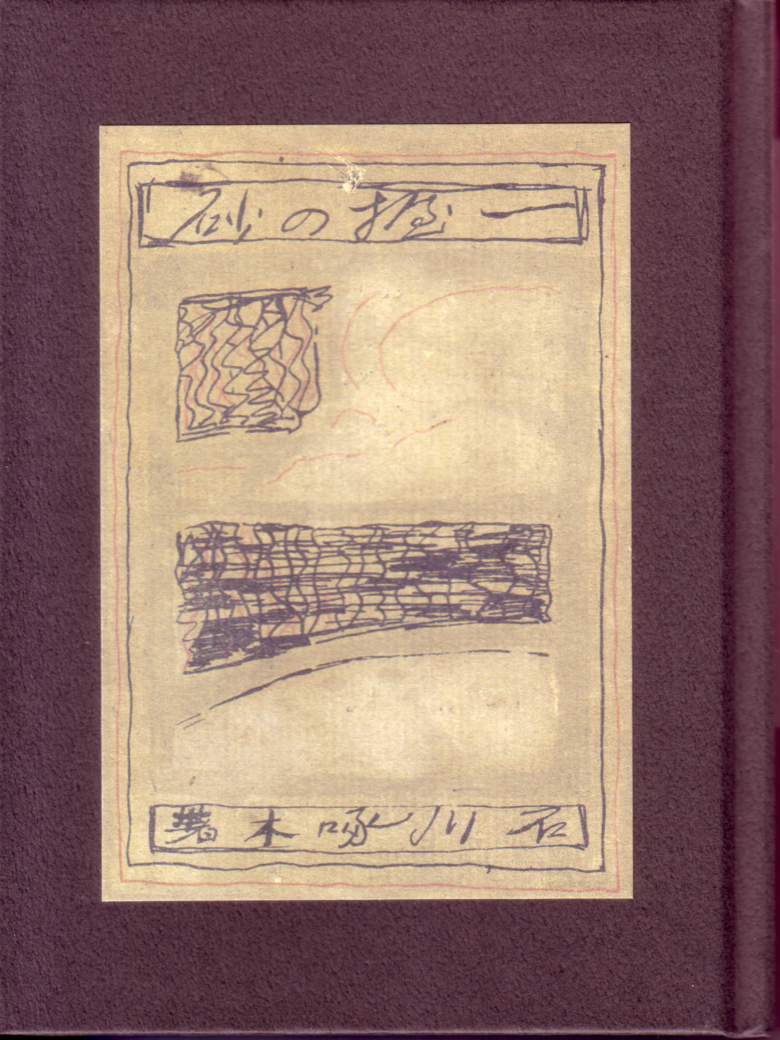 底知れぬ謎にむかひてあるごと死児のひたひにまたも手をやる
かなしみを強くいたらぬさびしさよわが児のからだ冷えてゆけども
かなしくも夜明けくるまでは残りゐぬ息きれし児の肌のぬくもり
Image List
「１」https://www.japantimes.co.jp/culture/2018/03/10/books/seeking-solace-tohokus-poets-old/#.XIDXcyJKgVk
「２－４」日本現代文學全集。石川啄木。1980.
「５」http://xn--9yrx3r72hipr.up.n.seesaa.net/xn--9yrx3r72hipr/image/B0ECB0AEA4CEBABDC9BDBBE6-thumbnail2.jpg?d=a0